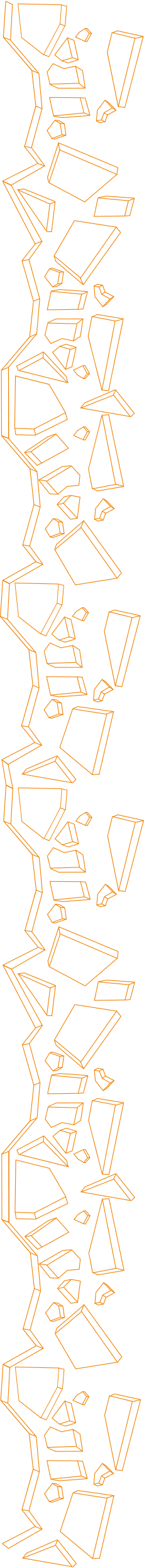 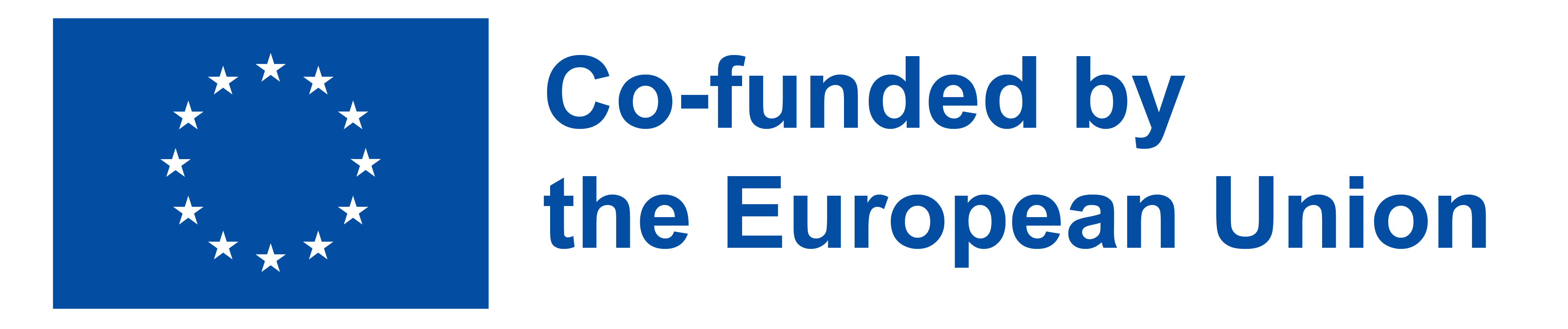 ZAČÍNAJÍCÍ UČITEL Intervence na úrovni pregraduální přípravy budoucích učitelů					Miluše Vítečková					PF JU v Č. Budějovicích
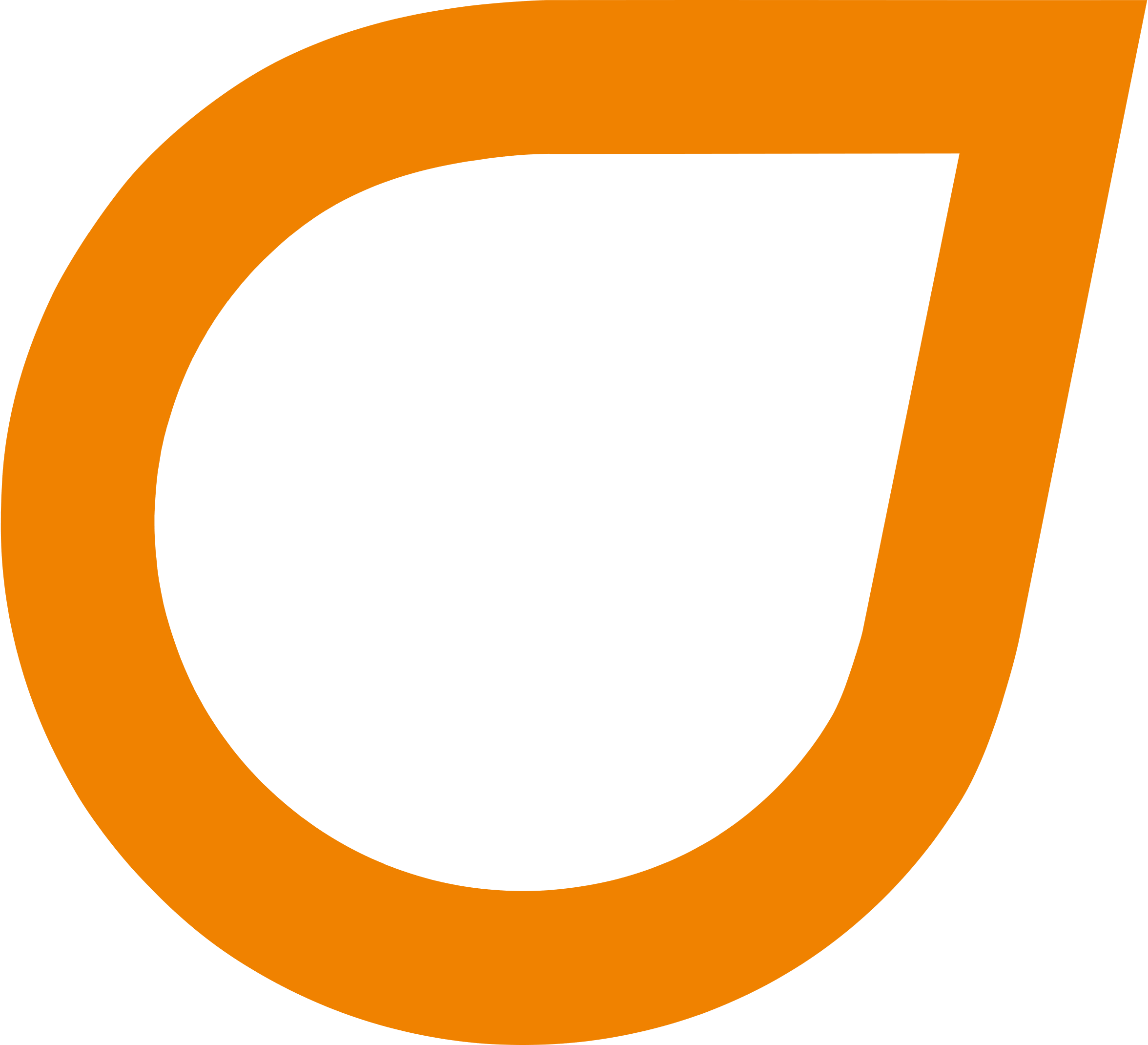 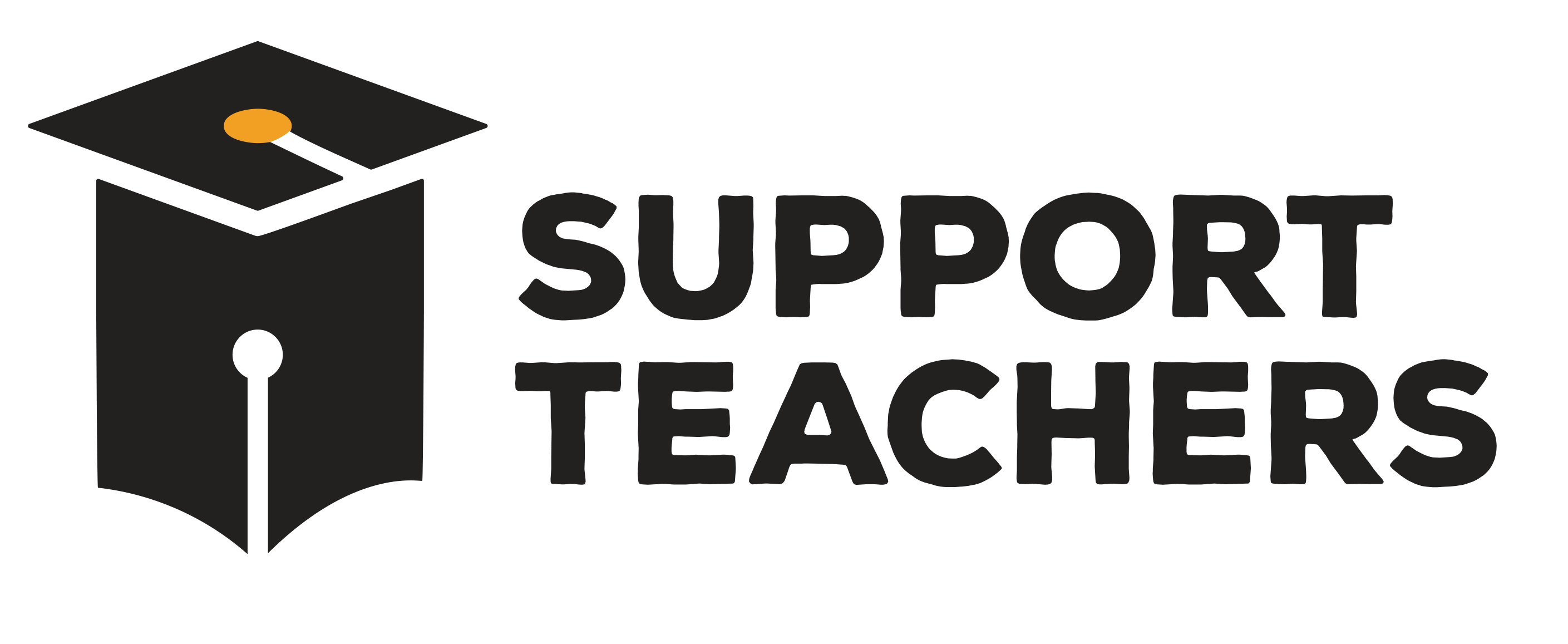 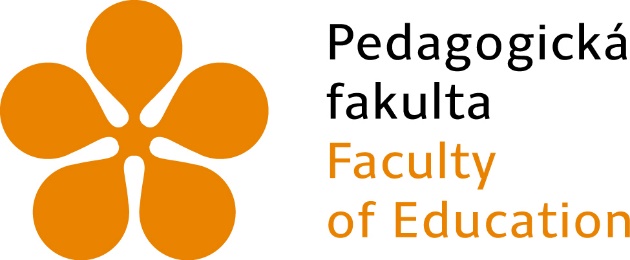 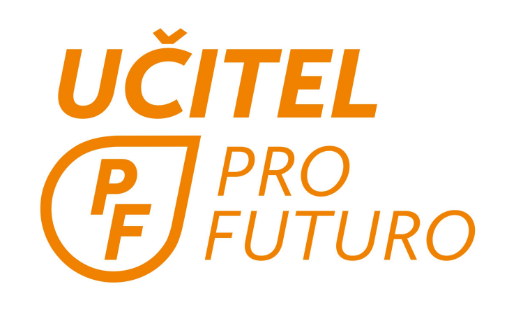 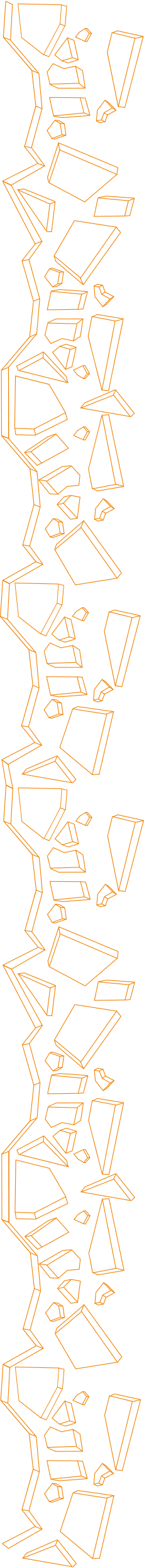 Postavení začínajících učitelů ve vzdělávacím systému České republiky
začínající učitel – definice ve vztahu k získané odborné kvalifikaci

zákon č. 563/2004 Sb., zákon o pedagogických pracovnících a o změně některých zákonů       novela (zejména § 9a a dále § 22)     
                 de-kvalifikační a de-profesionalizační novela zákona
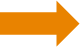 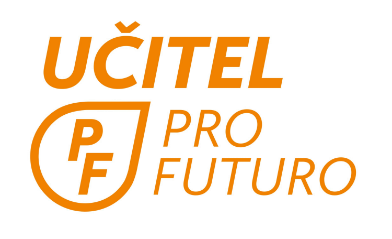 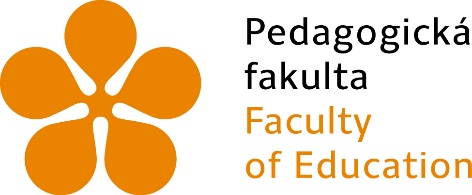 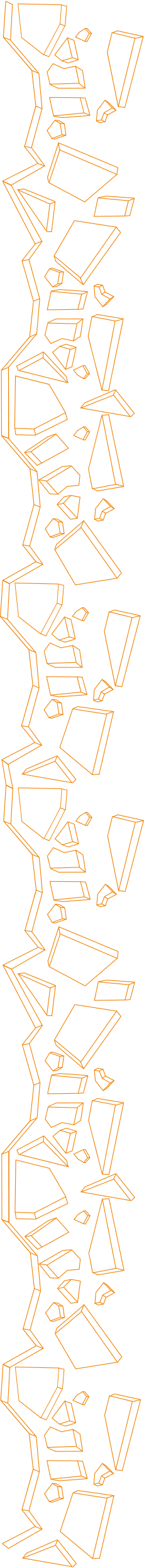 Postavení začínajících učitelů ve vzdělávacím systému České republiky ve vztahu k novele zákona 563/2004 Sb.
Rámcové požadavky na studijní programy, jejichž absolvováním se získává odborná kvalifikace k výkonu regulovaných povolání (MSMT-21271/2017-5)
čtyři hlavní složky: učitelská propedeutika (pedagogika, psychologie atd.), oborové didaktiky, oborová složka (zpravidla dva aprobační obory) a pedagogická praxe

Závěry výzkumů: učitelé s delším vzděláním se cítí být připraveni pro praxi lépe a méně často u nich dochází k drop-outu        naopak učitelé s kratší dobrou studia opouštějí školství nejčastěji (Darling-Hammondová a kol. 1999, s. 200–201, s. 208–209, In Píšová & Hanušová, 2016) 
         důrazným argumentem proti snižování vstupních požadavků na učitele
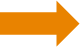 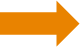 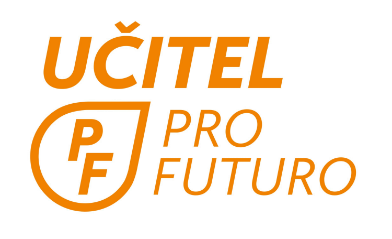 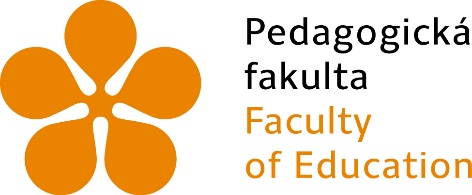 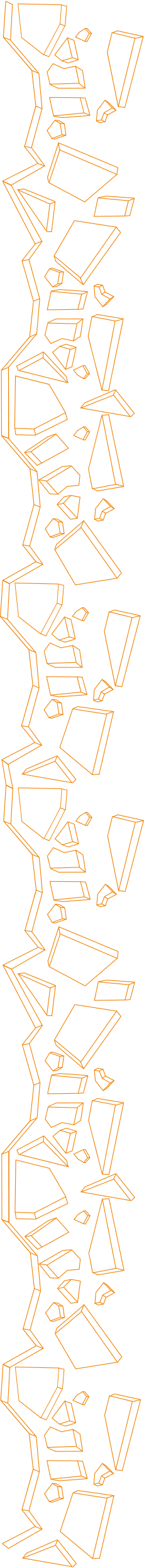 Intervence na úrovni pregraduální přípravy budoucích učitelů
Problémy začínajících učitelů: řešení kázeňských problémů, vedení školní dokumentace, práce se žáky se speciálními vzdělávacími potřebami, komunikace s rodiči, ale i identifikace učebních stylů žáků a jejich hodnocení 
(Andrys, 2017; Hanusová et al., 2018; Juhaňák, Šmahelová, Záleská, & Trnková, 2018; Šimoník, 1994; Vítečková, 2018 atd.)

Složité činnosti dle Majerové (2011, s. 245): Legislativně-dokumentační; Výchovně-disciplinární; Organizačně-komunikační a Sebereflektivně-uvažující

Potřeby začínajících učitelů: rozvíjení vlastních metodických a didaktických dovedností, zlepšení schopnosti řešení obtížných, zátěžových situací (napětí, konflikt apod.) a dále pak vzdělání v oblasti speciální pedagogiky
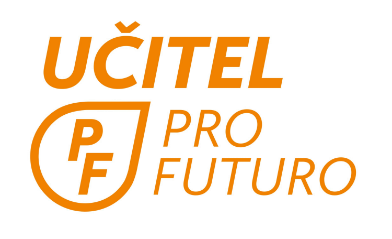 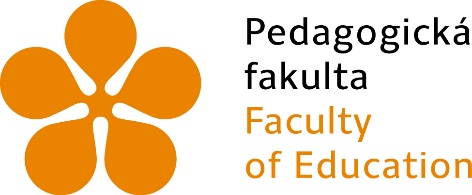 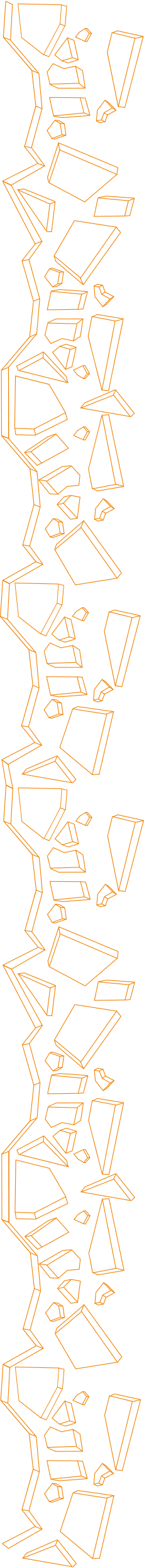 Intervence na úrovni pregraduální přípravy budoucích učitelů
Příčiny problémů pociťovaných začínajícími učiteli – tedy pocitů tzv. přežívání, nejistoty atd. 
Johnson a kol. (2014, s. 531–532, na kterého také odkazuje Hanušová et al., 2017, s. 39, či Spilková, 2019, s. 9, Vítečková, 2018, s. 109) 
 přípravné vzdělávání učitelů nevybavuje začínající učitele dostatečnými znalostmi, dovednostmi a dispozicemi k výkonu profese;
začínající učitelé jsou konfrontováni se závažným rozporem mezi jejich idealistickými motivacemi k výkonu profese a realitou;
pouze malá skupina začínajících učitelů projde kvalitním procesem uvádění do praxe;
existují osobní i kontextové faktory ovlivňující odchod úspěšných začínajících učitelů;
struktury ve škole a zavedené praktiky začínající učitele demotivují a oni tak přicházejí o entuziasmus působit v profesi kreativně;
vedení školy často nemá prostor efektivně podporovat začínající učitele.
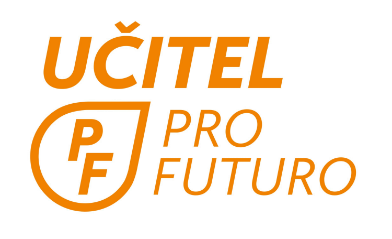 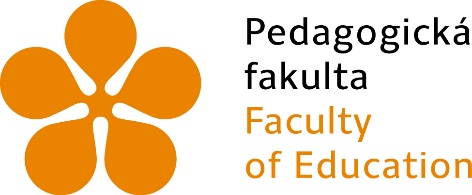 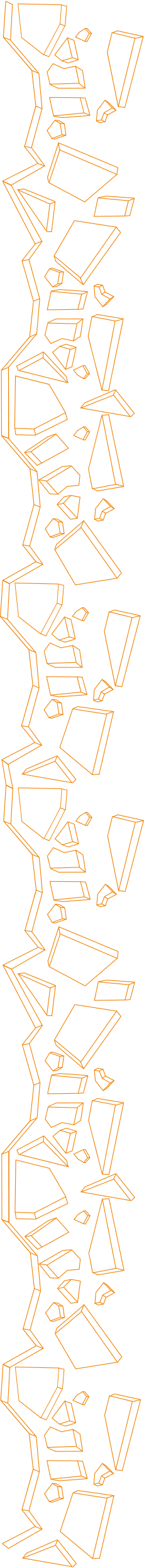 Intervence na úrovni pregraduální přípravy budoucích učitelů
Memorandum o podpoře reformy přípravy učitelů a učitelek v České republice (ze dne 29. 9. 2021, MŠMT, Asociace děkanů pedagogických fakult)

Oblasti, v rámci kterých jsou stanoveny přesné cíle a oboustranné závazky do roku 2024 vyplývající z Memoranda:
Zavedeme do systému kompetenční profil a vyhodnocování absolventů podle něj.
Proměníme pedagogické praxe a úžeji se školní praxí provážeme celé fakulty.
Otevřeme systém inovacím a novým cestám přípravy učitelů a budeme je podporovat.
Společně se zasadíme o větší internacionalizaci a otevřenost inspiraci ze zahraničí.
Podpoříme zvyšování atraktivity učitelského studia pro kvalitní uchazeče.
Rozvineme oborové didaktiky.
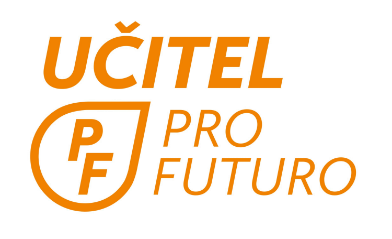 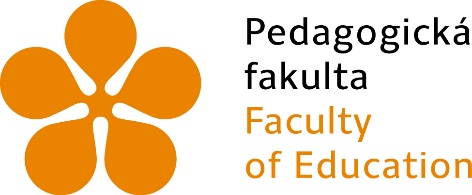 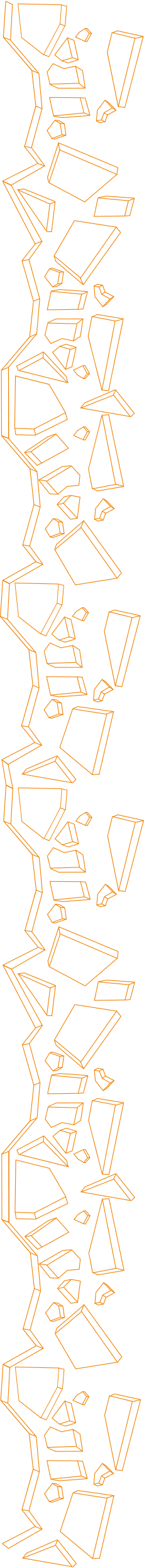 KOMPETENČNÍ PROFIL A VYHODNOCOVÁNÍ STUDENTŮ
Rámec profesních kvalit (Tomková, A., Spilková, V., Píšová, M., Mazáčová, N., Krčmářová, T., Kostková, K., & Kargerová, J., 2012) (ideál , maximalistický)
Ramec_profesnich_kvalit_ucitele_2012.pdf
(výstup projektu MŠMT Cesta ke kvalitě 2009–2011)
Masarykova univerzita (MUNI) – Standard kvality profesních kompetencí studenta učitelství (Kratochvílová et al., 2020)
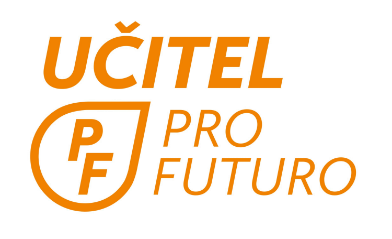 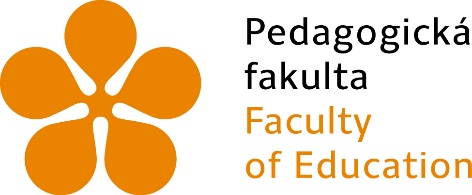 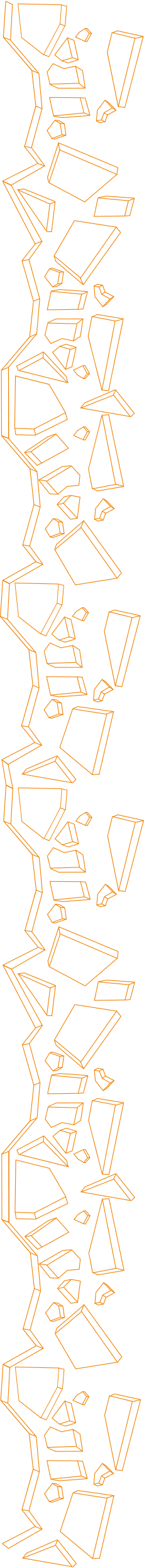 OKRUHY KOMPETENCÍ
Plánování výuky
Prostředí pro učení
Procesy učení
Hodnocení práce žáků
Reflexe výuky
Rozvoj školy a spolupráce s kolegy
Spolupráce s rodiči, odbornou a širokou veřejností
Profesní rozvoj učitele   (základní východiska, nerozlišuje oborová specifika a nezahrnuje konkrétní oborové didaktiky)
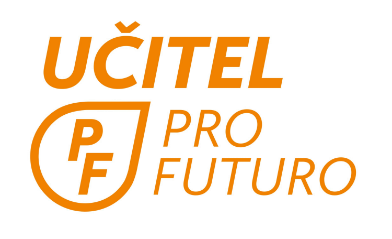 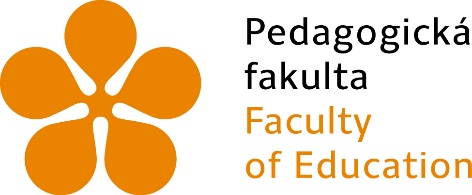 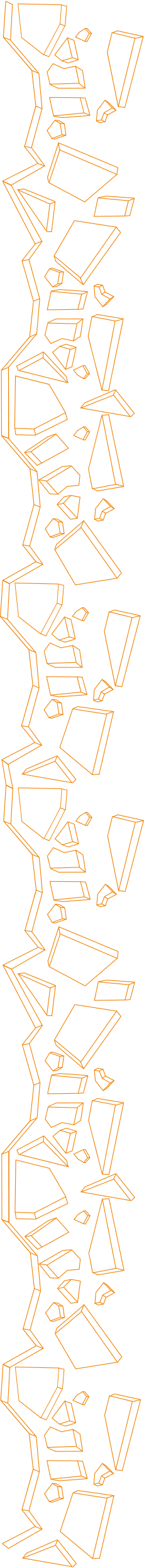 PEDAGOGICKÉ PRAXE
definování profilu/kompetencí provázejícího učitele, podmínek jeho zavedení v praxi;
 systémové řešení v rámci novely zákona č. 563/2004 Sb.; 
 podpořit provázející učitele jako klíčové partnery vzdělavatelů budoucích učitelů, posílit jejich kompetence, zajistit pro ně adekvátní odměnu, včetně příp. snížení přímé pedagogické činnosti, uznat/zdůraznit roli provázejícího učitele jako klíčovou;
 vzdělávání pro provázející učitele (20 hod. vstupní, 20 hod. průběžné).
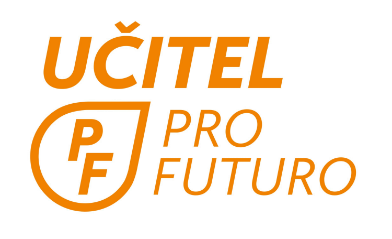 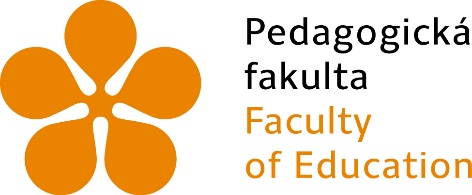 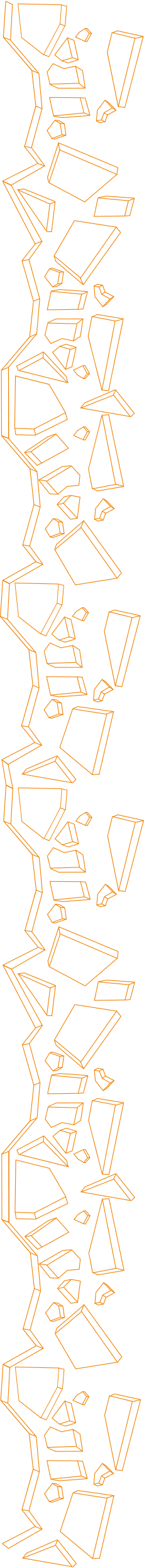 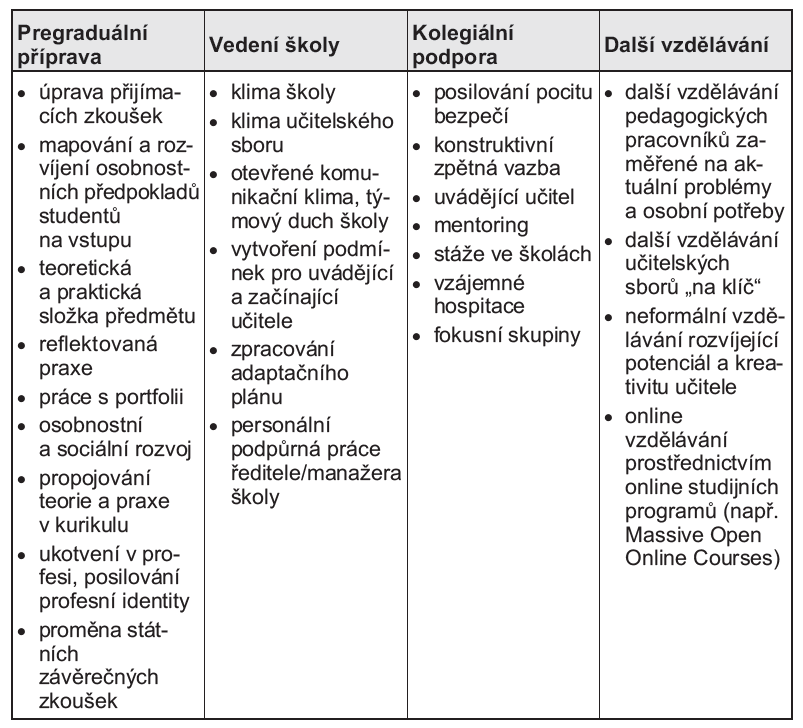 SLOŽKY PODPORY ADAPTACE ZAČÍNAJÍCÍHO UČITELE
Vítečková (2019, s. 144)
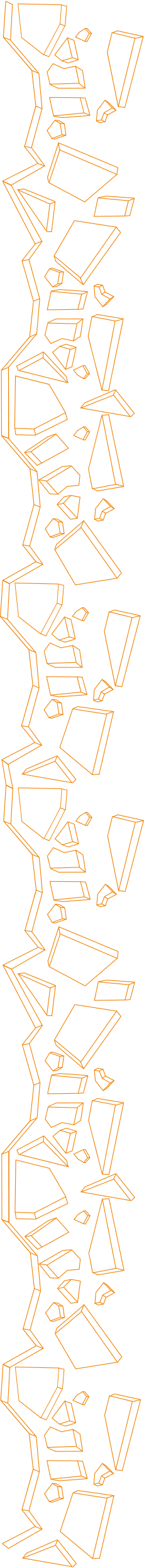 DĚKUJI ZA POZORNOST…
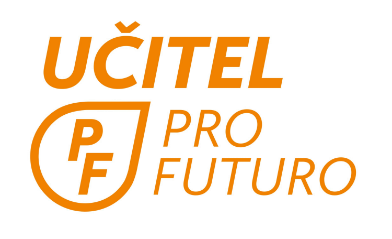 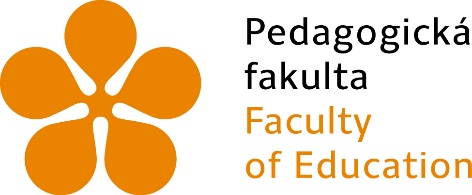 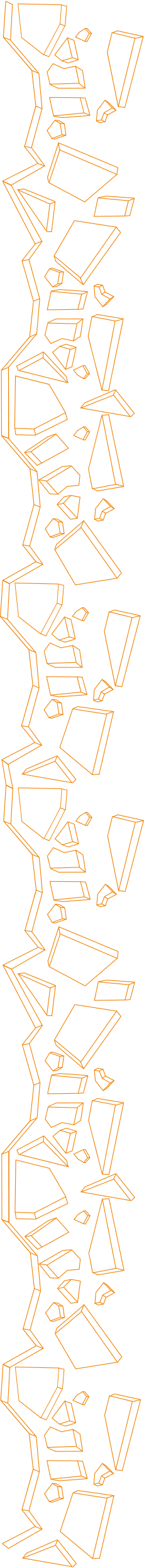 Citované zdroje
Andrys, O. (2017). Podpora začínajících učitelů z pohledu České školní inspekce. Příspěvek prezentovaný na mezinárodní konferenci NIDV k profesnímu rozvoji pedagogických pracovníků „Podpora začínajících učitelů“ dne 30. listopadu 2017 v Národní technické knihovně, Praha. https://www.nidv.cz/konference-a-vyznamne-akce-nidv/conferences/2017/podpora-zacinajicichucitelu
Hanušová, S., Píšová, M., Kohoutek, T., Minaříková, E., Janík, M., Janík, T., … Ježek, S. (2017). Chtějí zůstat nebo odejít? Začínající učitelé v českých základních školách. Masarykova univerzita.
Johnson, B. et al. (2014). Promoting early career teacher resilience: A framework for understanding and acting. Teacher and Teaching, 20 (5), 530–546. 
Juhaňák, L., Šmahelová, M., Záleská, K. & Trnková, K. (2018). Analytická zpráva ze studie systémů podpory začínajících učitelů. http://www.projektsypo.cz/dokumenty/Analyticka-zprava-studie-systemu-podpory-ZU-web.pdf
Kratochvílová, J. & Svojanovský, P. ( ). Standard kvality profesních kompetencí studenta učitelství. MUNI.
Majerová, T. (2011). Potrebujú sa začínajúci učitelia kontinuálne vzdelávať? In Medzinárodná vedecká elektronická konferencia pre doktorandov, vedeckých pracovníkov a mladých vysokoškolských učiteľov: Recenzovaný zborník príspevkov z medzinárodnej konferencie (s. 247–247). Fakulta humanitních a prírodných vied, Prešovská univerzita v Prešove.
Píšová, M., & Hanušová, S. (2016). Začínající učitelé a dop-out. Pedagogika, 66(4), 386–407.
Spilková, V. (2019). Podpora začínajících učitelů – Co mohou udělat učitelské fakulty pro dobrý profesní start a jaké základy by měly položit pro kvalitní celoživotní profesní rozvoj? In Kolektiv autorů. Začínající učitel (s. 8–13). NIDV. 
Šimoník, O. (1994). Začínající učitel. Masarykova univerzita.
Tomková, A, Spilková, V., Píšová, M., Mazáčová, N., Krčmářová, T., Kostková, K., & Kargerová, J. (2012). Rámec profesních kvalit učitele. Hodnoticí a sebehodnotící arch. NÚV.
Vítečková, M. (2018). Začínající učitel: jeho potřeby a uvádění do praxe. Paido.
Zákon č. 563/2004 Sb., zákon o pedagogických pracovnících a o změně některých zákonů.
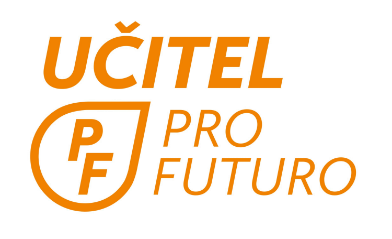 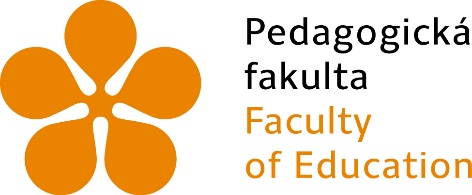 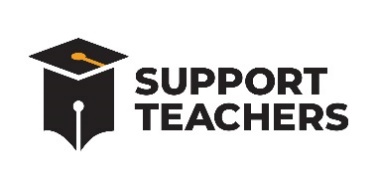 Projekt vznikl v rámci programu Erasmus+ KA220-SCH – Partnerská spolupráce na školním vzdělávacím projektu „Rozvoj systému podpory pro začínající učitele“ (Podpora učitelů), projekt č. 2021-1-LV01-KA220-SCH-000024284.
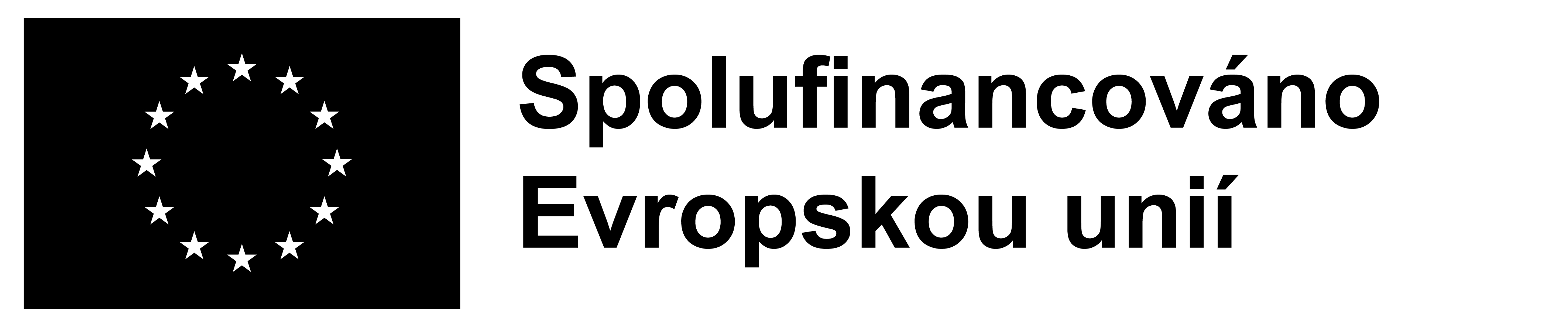 Financováno Evropskou unií. Názory vyjádřené jsou názory autora a neodráží nutně oficiální stanovisko Evropské unie či Evropské výkonné agentury pro vzdělávání a kulturu (EACEA).  Evropská unie ani EACEA za vyjádřené názory nenese odpovědnost.
Název prezentace